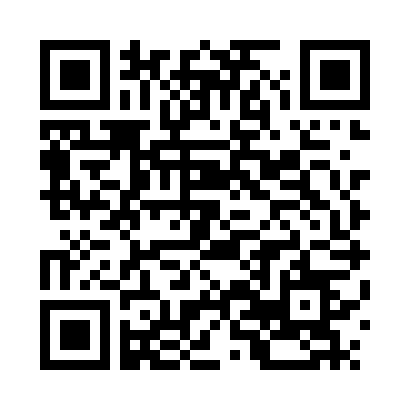 RISKY
BUSINESS
CYBER
RISKS
http://tinyurl.com/USFStavrosRiskyBusiness
Deborah Kozdras, Ph.D.
dkozdras@usf.edu
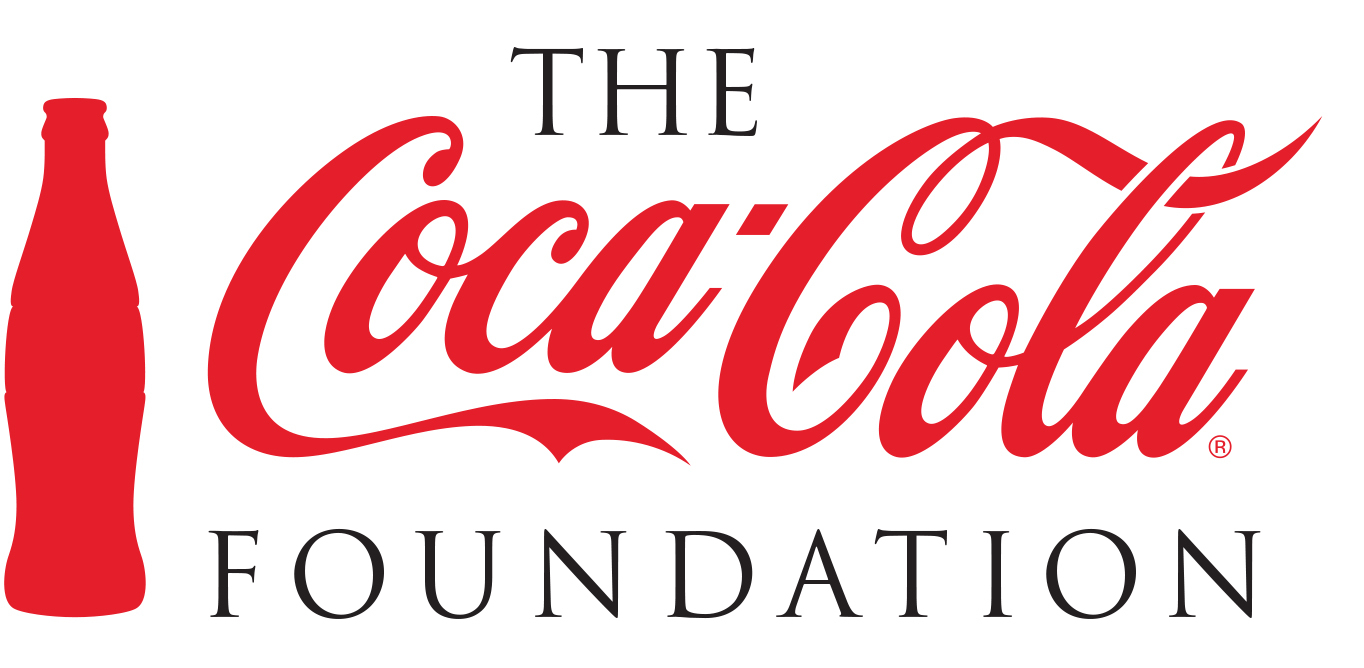 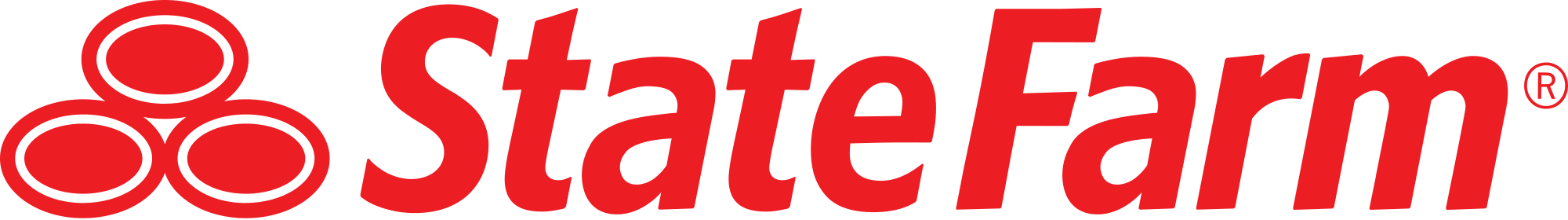 Identity Theft
All an identity thief requires is your: 
1) name, 
2) date of birth
3) social security number.
Avoid Identity Theft
First Defense: Safe Passwords
Superman – 26 Seconds
SupermanFlies – 300 Years
SupermanFlies! 6,000 years
Superman5Flies! – Over a Million Years
Using these criteria, create a password for your favorite star (sports, music, or movie).
Mnemonic Passwords
Mnemonic Passwords: Another way of making a password is to create a mnemonic password. Select the first letter of each word of a secret sentence. For example My Friend Jane Eats 2 Apples Every Day to Stay Very Healthy would become MFJE2AEDTSVH. 
 
Create your own mnemonic password: ____________________________________________________________________________________________________
Cybersecurity Lessons
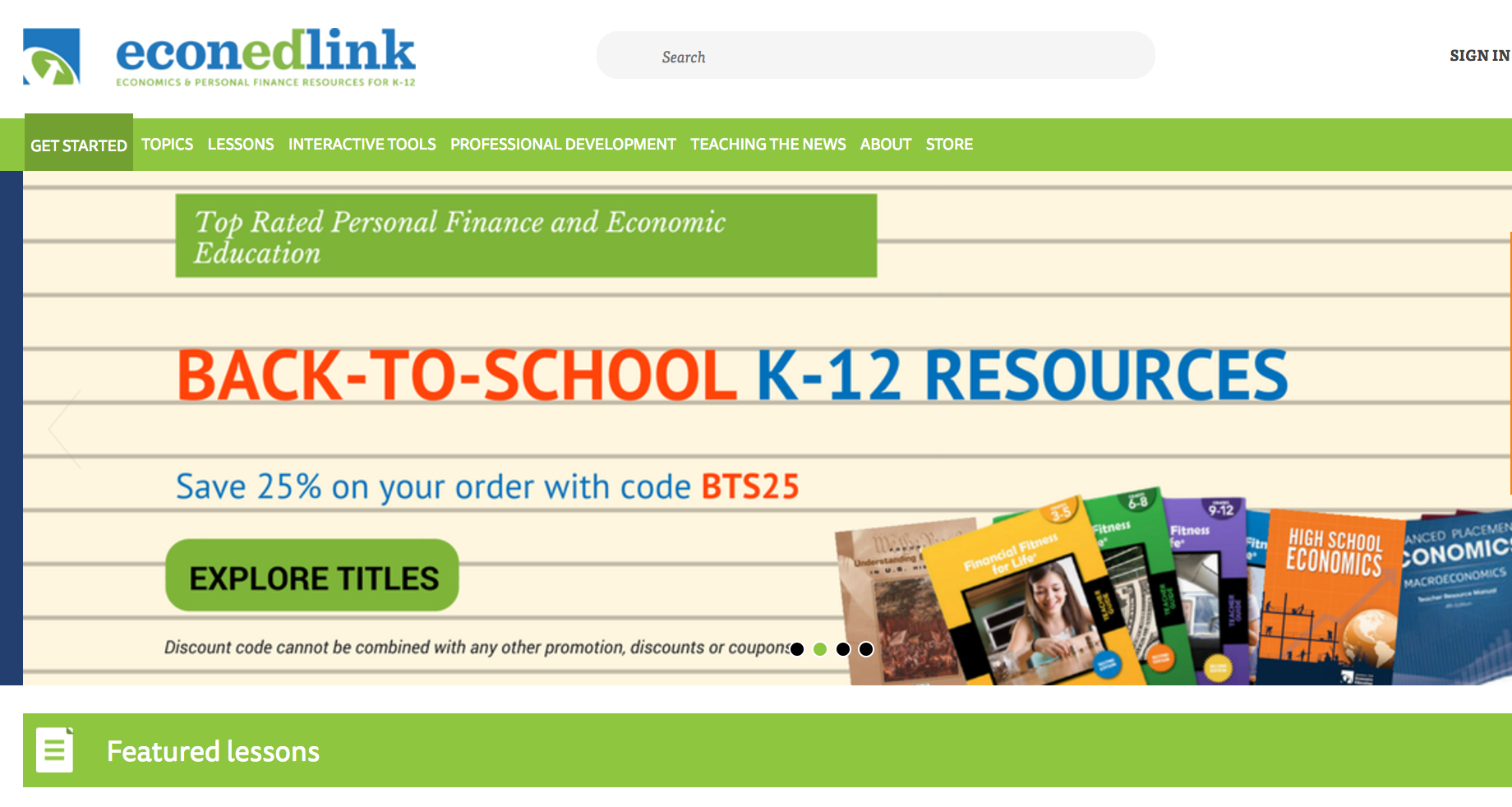 I am a ten-year old boy. I play soccer and tennis. I like to meet people online and play games. My favorite food is bacon.
How would these people look, based on their profiles?
Cybersecurity, Economics, and Personal Finance
www.EconEdLink.org
5
Cybersecurity Lessons
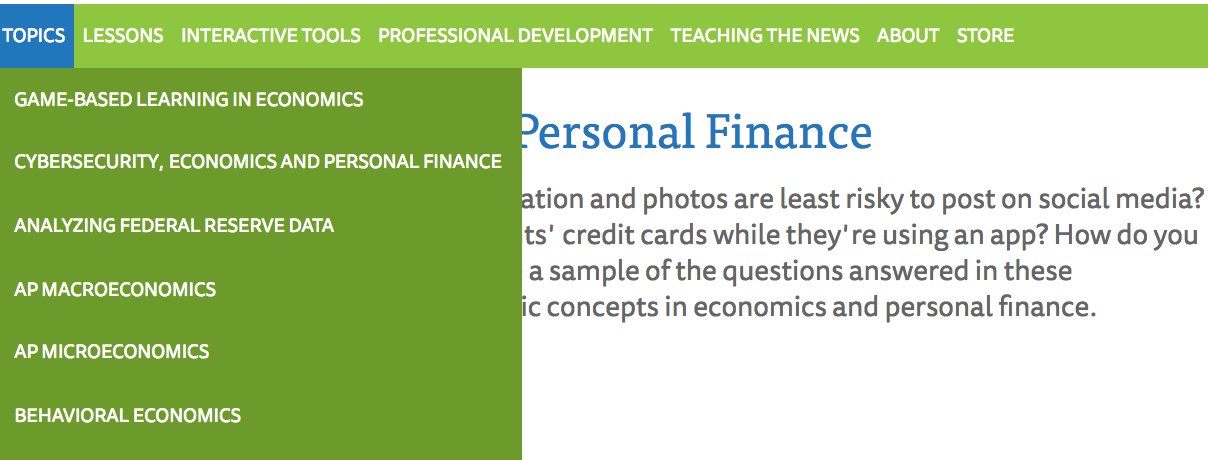 Cybersecurity, Economics, and Personal Finance
www.EconEdLink.org
6
Cybersecurity Lessons
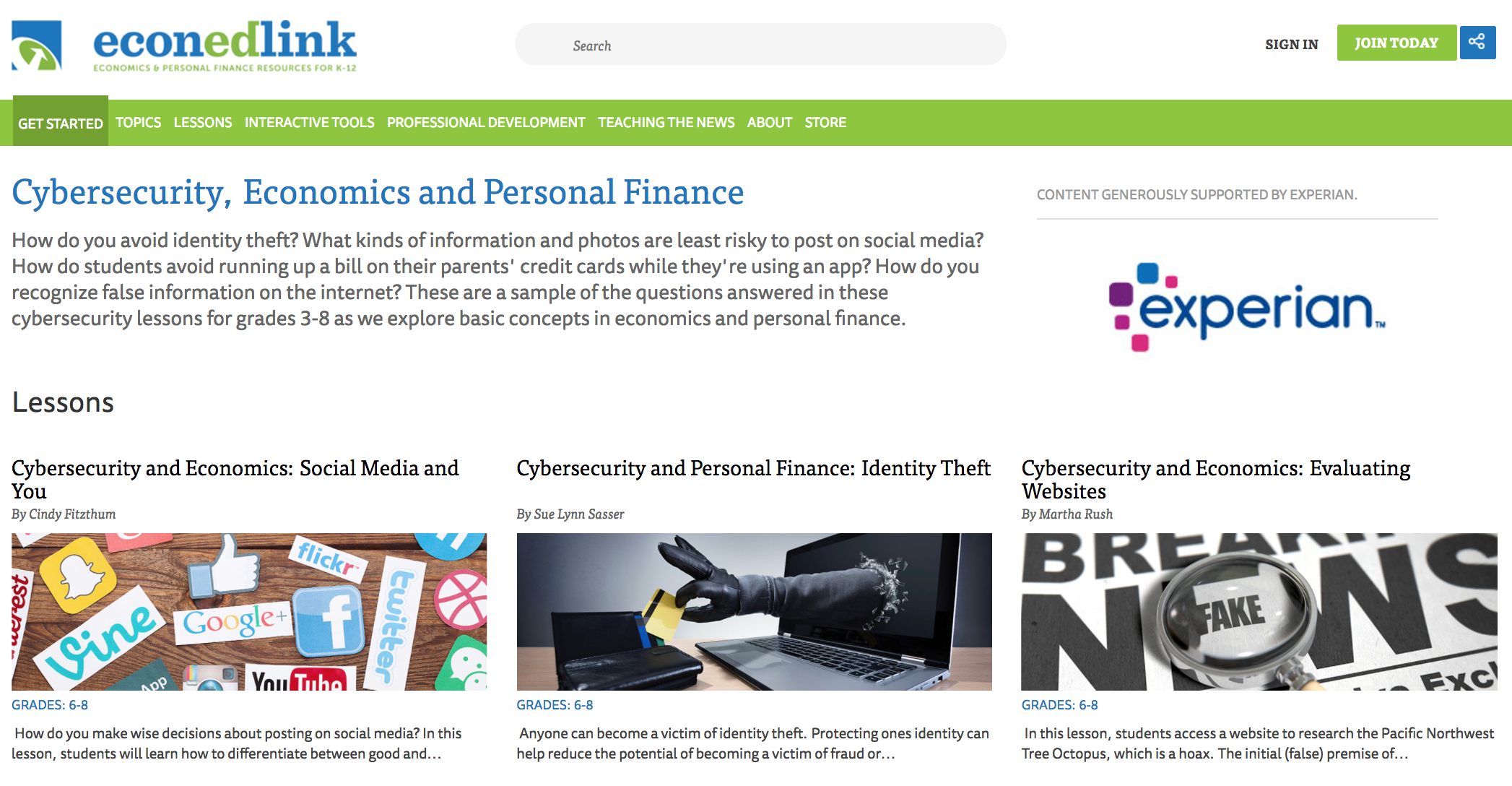 Cybersecurity, Economics, and Personal Finance
www.EconEdLink.org
7
Cybersecurity and Personal Finance: Digital Footprints
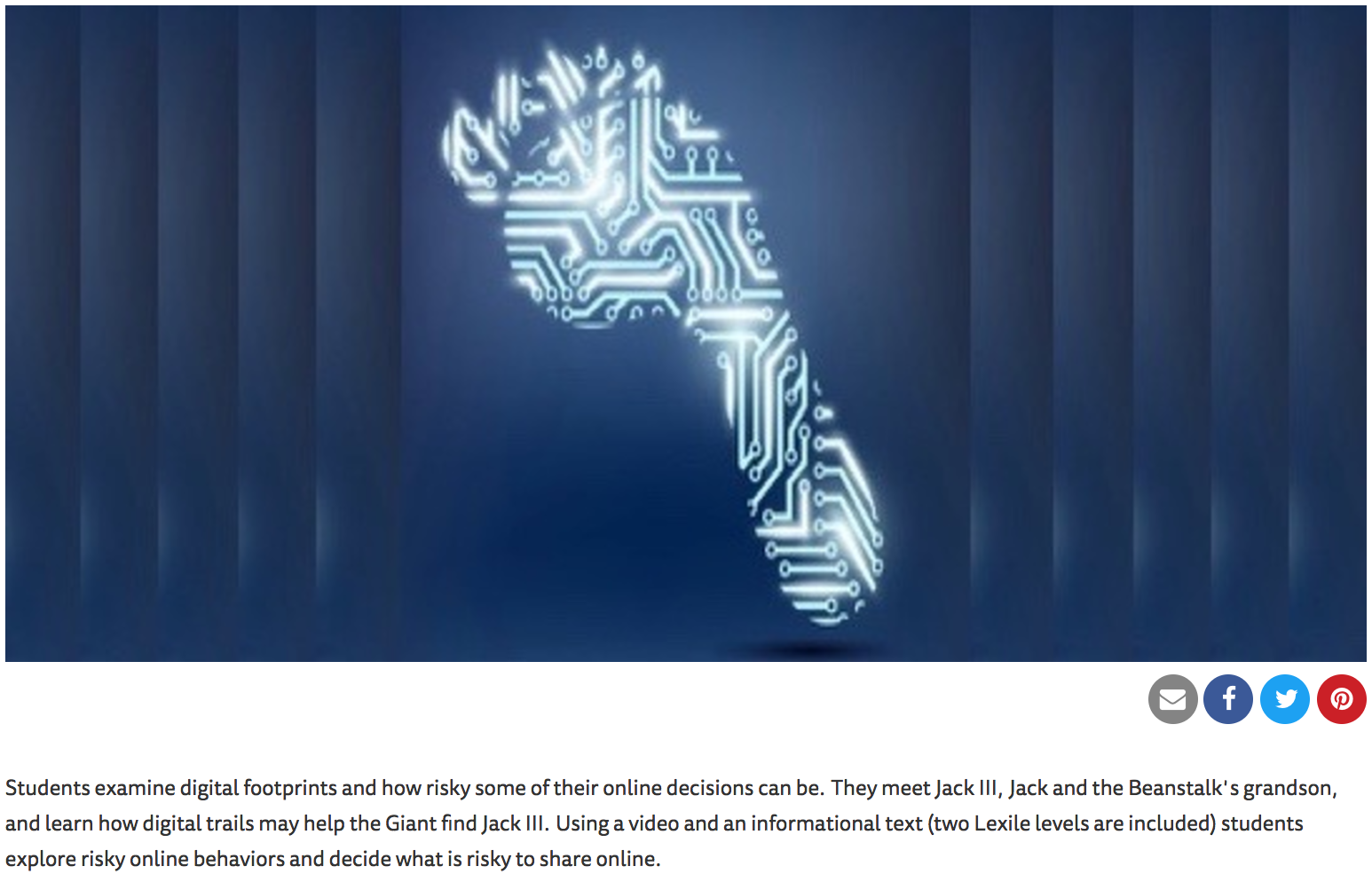 Students examine digital footprints and how risky some of their online decisions can be. They meet Jack III, Jack and the Beanstalk's grandson, and learn how digital trails may help the Giant find Jack III. Using a video and an informational text (two Lexile levels are included) students explore risky online behaviors and decide what is risky to share online.
Cybersecurity, Economics, and Personal Finance
www.EconEdLink.org
8
Handout 4: Footprint
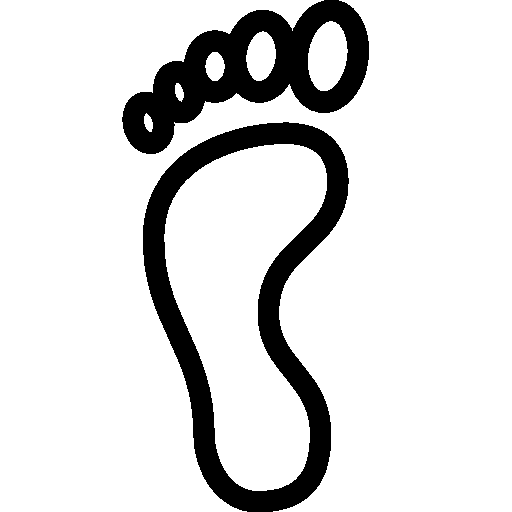 Jack and the Giant Digital Footprint
www.EconEdLink.org
9
Handout 6: Digital Footprint Analysis
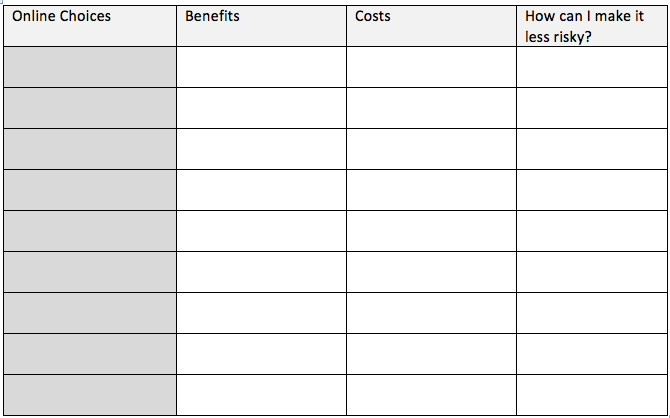 Jack and the Giant Digital Footprint
www.EconEdLink.org
10
Cybersecurity and Personal Finance: RED and the Cyberwolf
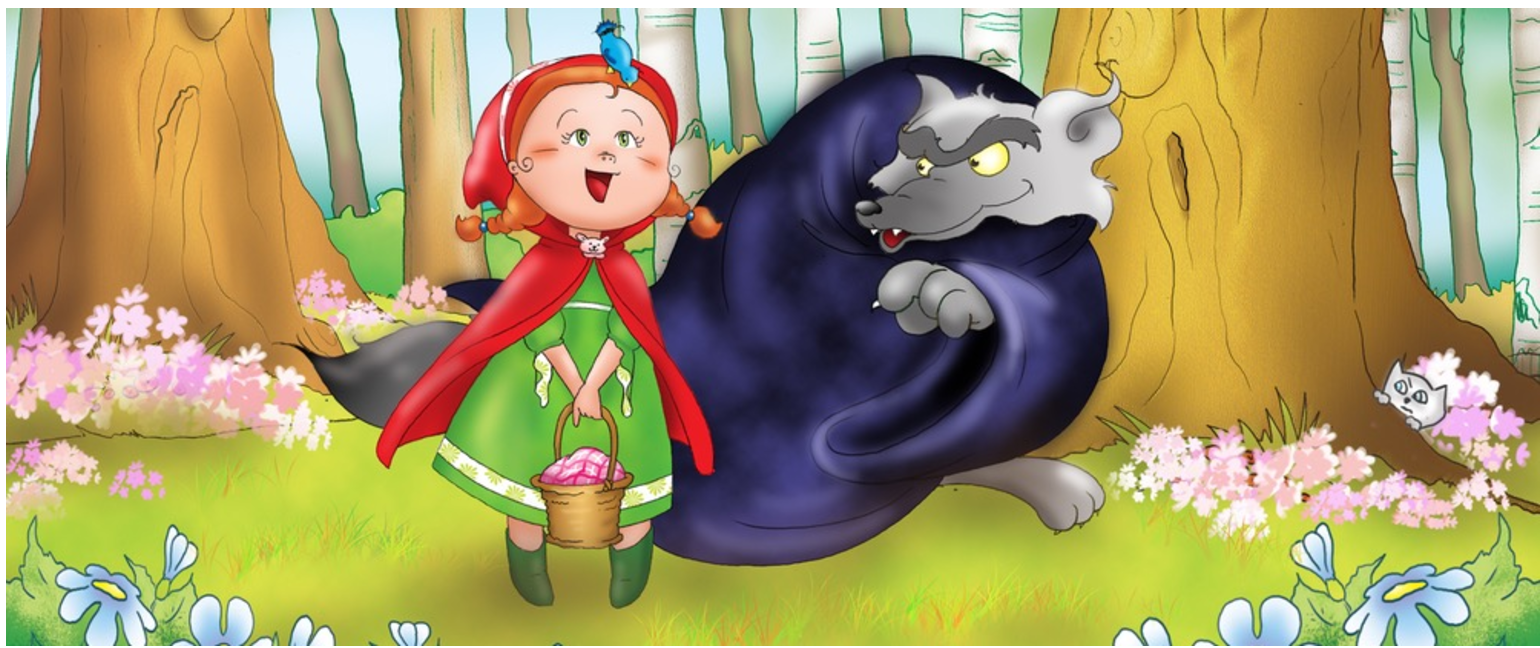 Students learn about online identity and the risks of sharing information. Would you share your information with the Big Bad Cyberwolf?.
Cybersecurity, Economics, and Personal Finance
www.EconEdLink.org
11
Visual 1: Online Profiles
Profile 2
Profile 1
I am a ten-year old boy. I play soccer and tennis. I like to meet people online and play games. My favorite food is bacon.
I am a girl and I just turned nine. My favorite thing to do is play Minecraft. On weekends, I visit my grandma and aunt and bring them cookies.
How would these people look, based on their profiles?
Red and the Big Bad Cyberwolf: Protecting Your Identity Online 
www.EconEdLink.org
12
Visual 2: Picture of Wolf
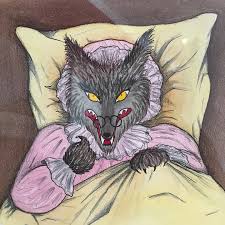 How different is this from how you saw people based on the online profiles?
 When you are online, you never know whether people are telling the truth about their identities.
 Just like the wolf pretended to be Little Red’s grandma, adults can pretend to be a child online.
Red and the Big Bad Cyberwolf: Protecting Your Identity Online 
www.EconEdLink.org
13
Handout 2: Part 1
On the Internet, Nobody Knows You Are a Dog  (Lexile 930)
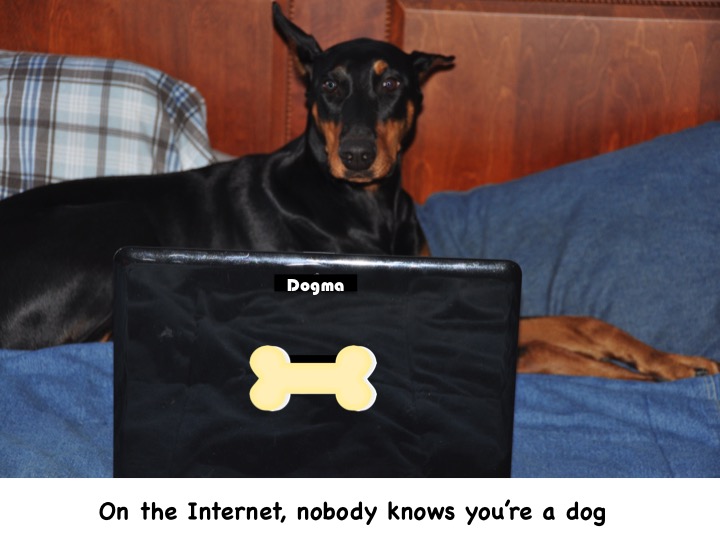 “On the Internet, nobody knows you are a dog” is a popular funny meme that has been copied and spread across the web. It started as a cartoon created by Peter Steiner and published in The New Yorker on July 5, 1993. In the cartoon, a dog is sitting on a chair in front of a computer. He is telling another dog “on the Internet, nobody knows you are a dog.” What do you think he means?
Red and the Big Bad Cyberwolf: Protecting Your Identity Online 
www.EconEdLink.org
14
Cybersecurity and Economics:Goldi and the Three Passwords
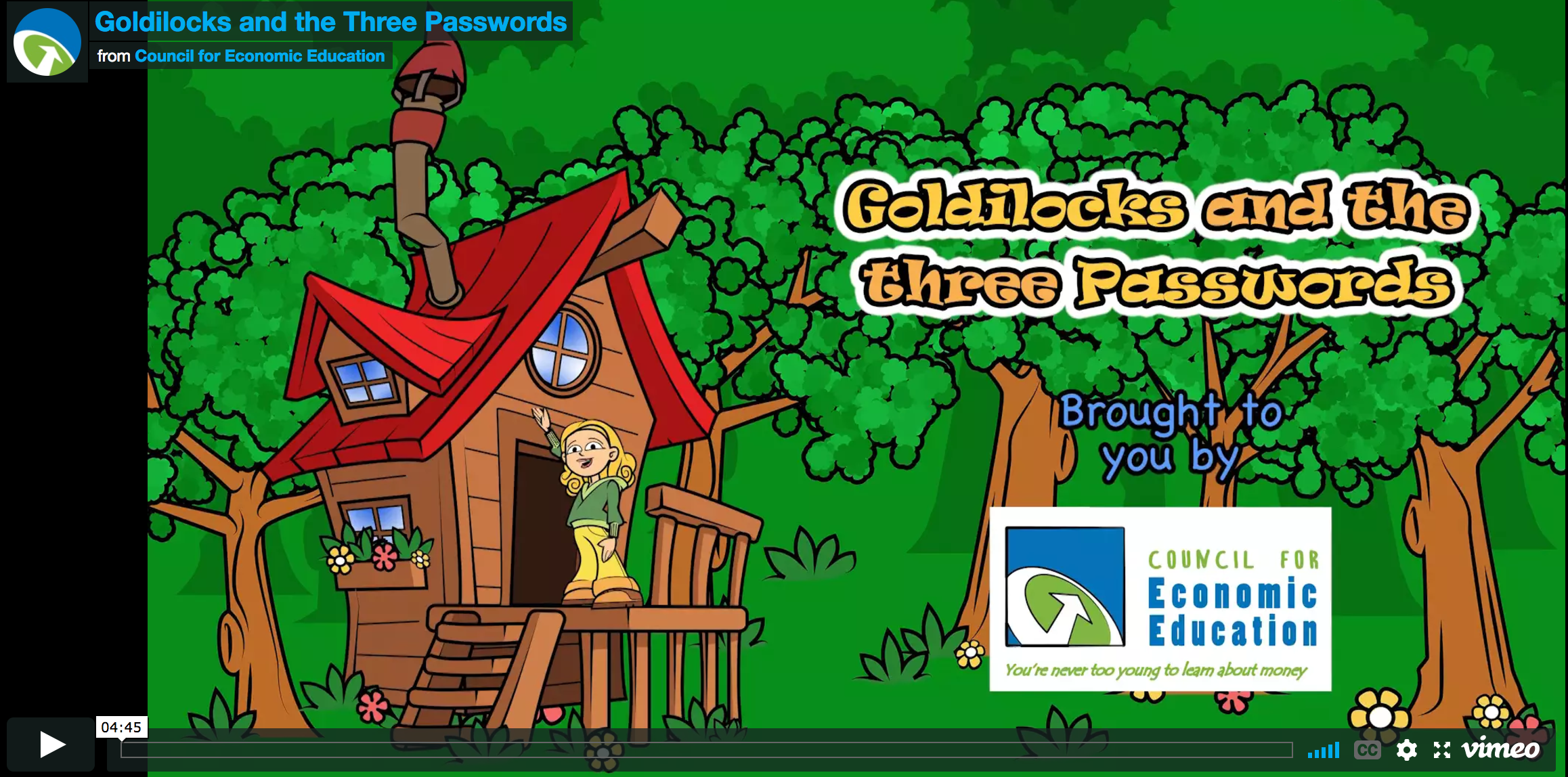 Through an original video called Goldi and the Three Passwords, they learn what goes into making up a “just-right” password.  As a final activity, they create a public service announcement about passwords.
https://player.vimeo.com/video/228662676
Cybersecurity, Economics, and Personal Finance
www.EconEdLink.org
15
Handout 2: Baby Bear’s Suggestions for Just-Right Passwords
Password Do’s
Password Don’ts
At least eight characters
Use upper- and lower-case letters
Use numbers and symbols (&%$#)
Change passwords regularly
Should only be shared with a parent or guardian in case you forget it.
Don’t use your email address
Don’t use private information
Should not be the same on all sites
Don’t share with friends
Goldilocks and the Three Passwords
www.EconEdLink.org
16
Making Stronger Passwords
Adding new values can make your password much stronger. See how long the time to guess Goldi’s password can be just by adding more characters, or numbers:

Goldi – 26 Seconds
GoldiPlays – 300 Years
GoldiPlays! – 6,000 years
GoldiPlays!Hockey5 – Over a Million Years
Goldilocks and the Three Passwords
www.EconEdLink.org
17
Handout 3: Instructions for a Public Service Announcement
You are a consulting company providing information to others about the importance of creating good passwords.
Who are you? (Use a name that reflects what you are doing) _______________________________________________
We are here to tell you about: _______________________________________________
Why should you create strong passwords? (Discuss: costs, benefits, and risks in your statement)  ____________________________________________________________________________________________________________
Here are some tips for creating good passwords: (each student provides one tip)
____________________________________
____________________________________
So remember: (end with a short slogan or saying) _________________________________________________.
Goldilocks and the Three Passwords
www.EconEdLink.org
18
Cybersecurity and Personal Finance:Appily Ever After
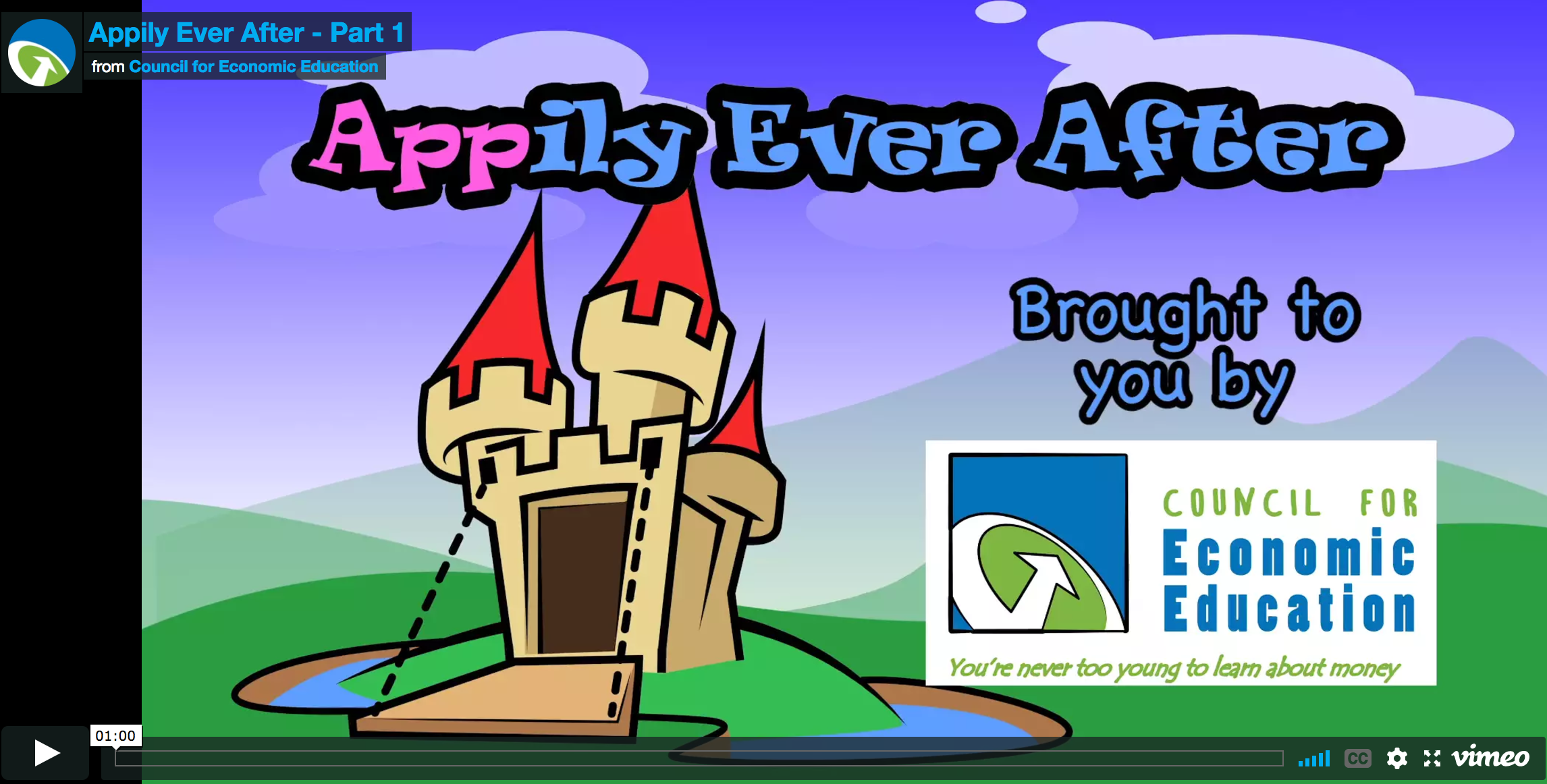 In this video-enhanced lesson, students will learn how to be responsible with their parents’ credit when downloading apps.  Even free apps can have costs; many apps have freemium options that encourage purchases. Students learn how parental gates can protect them from making unwanted online purchases. https://player.vimeo.com/video/227082214
Cybersecurity, Economics, and Personal Finance
www.EconEdLink.org
19
Handout 1: Ana’s Spending
Ana wanted to download some apps
Her mom said she could download free apps
The app said she could have it ad-free for $5.00
Her mom entered her credit card
She paid $10.00 for the second app to be ad-free
Ana downloaded a free Princess Ninja app
Then it said “get a new world for $10.00”
It said she could buy 5 new dresses for $1.00 each
Paid $5.00 for faster time
New worlds cost $5.00 each – she bought 2
New characters cost $2.00 each – she bought 5
Paid $10.00 for tokens to buy new outfits and equipment
Total = ____
She downloaded 5 songs from the game at $2.00 each
New cars cost $5.00 – she bought 4
She downloaded a princess race car game
Appily Ever After
www.EconEdLink.org
Handout 2: Problem/Solution
Solution: What advice did Jamal give Ana?
Problem: What was Ana’s problem?
Draw what happened:
 





Write about it:
_________________________________________________________________________________
Draw what happened:
 





Write about it:
_________________________________________________________________________________
Appily Ever After
www.EconEdLink.org
21
Handout 3: In-app Purchases
Ana received a $25.00 gift card for app purchases.  These are the apps she likes. Make some recommendations to Ana that you think are responsible.
Appily Ever After
www.EconEdLink.org
22
Cybersecurity and Personal Finance:Social Media and You
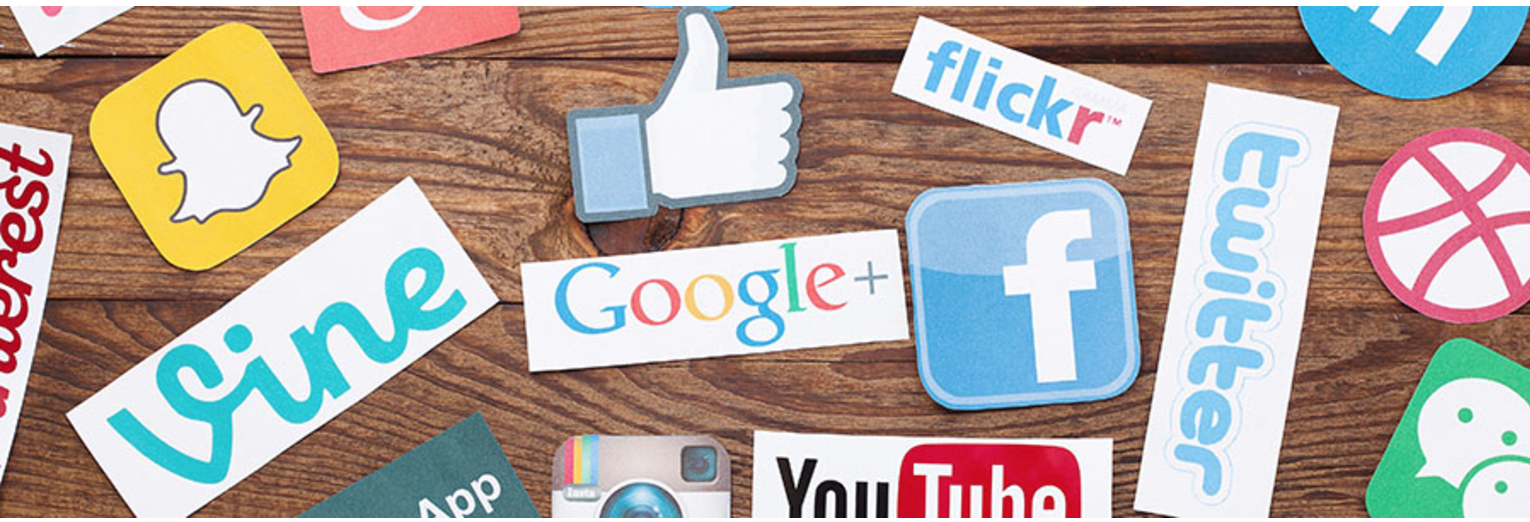 How do you make wise decisions about posting on social media? In this lesson, students will learn how to differentiate between good and poor social media posts and understand the opportunity costs of their decisions in the present and for the future. They will learn about cybersecurity and the measures to take to avoid negative consequences.
Cybersecurity, Economics, and Personal Finance
www.EconEdLink.org
23
Cybersecurity and Personal Finance:Social Media and You
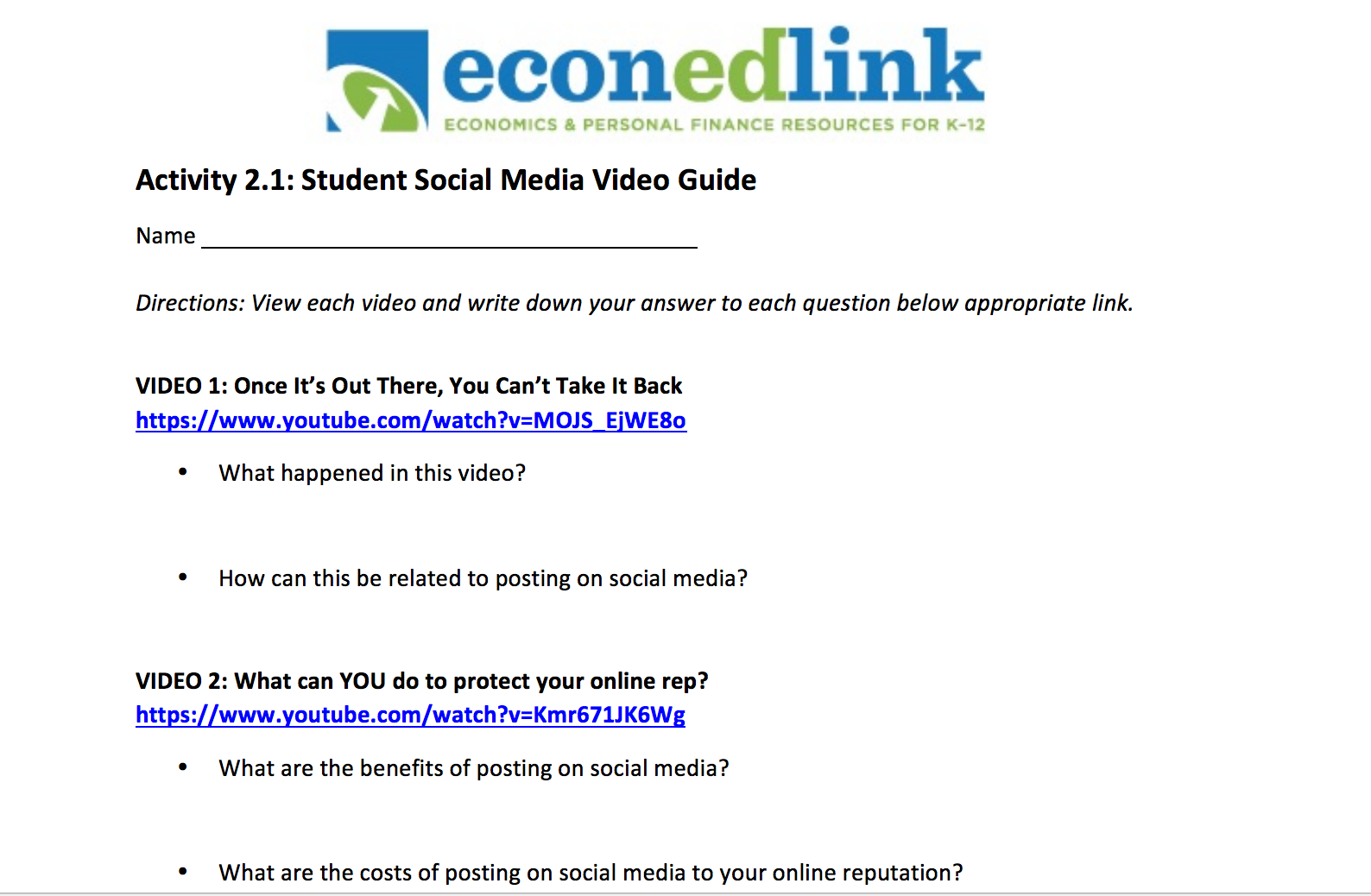 How do you make wise decisions about posting on social media? In this lesson, students will learn how to differentiate between good and poor social media posts and understand the opportunity costs of their decisions in the present and for the future. They will learn about cybersecurity and the measures to take to avoid negative consequences.
Cybersecurity, Economics, and Personal Finance
www.EconEdLink.org
24
Cybersecurity and Personal Finance:Identity Theft
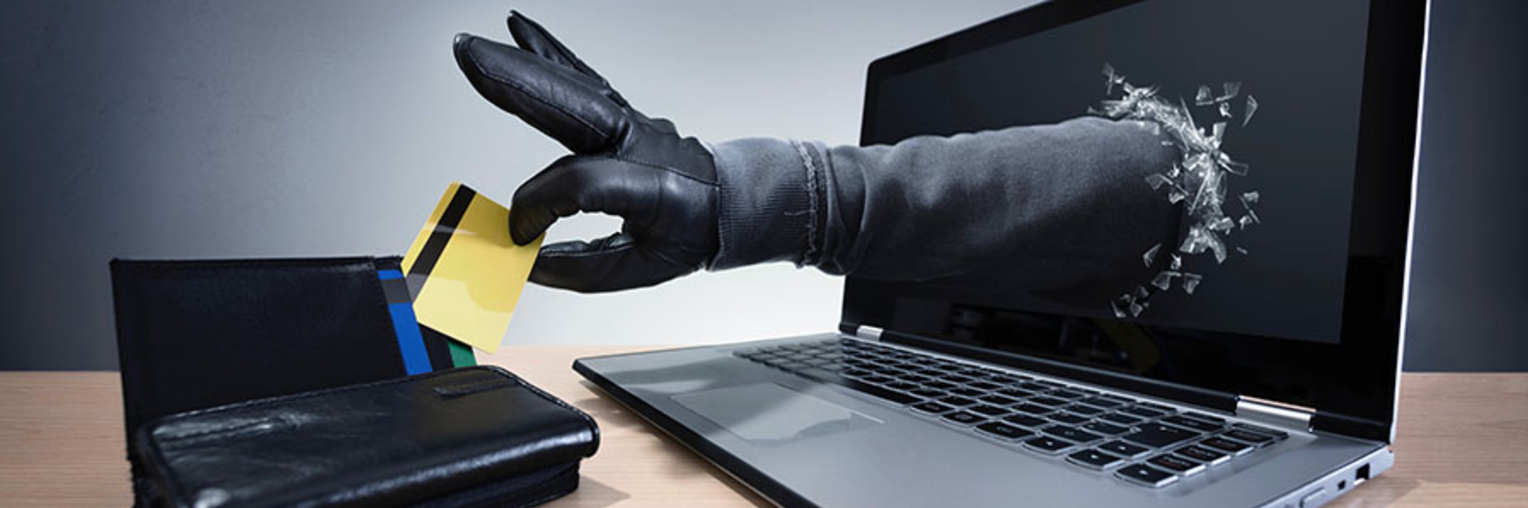 Anyone can become a victim of identity theft. Protecting one’s identity can help reduce the potential of becoming a victim of fraud or other illegal activities that can create future problems. Such problems may prevent an individual from getting a credit card, a school loan, or even a job. Learning how to protect personal information, such as Social Security Numbers and passwords, is a critical step in protecting one’s identity in an online environment.
Cybersecurity, Economics, and Personal Finance
www.EconEdLink.org
25
Cybersecurity and Personal Finance:Identity Theft
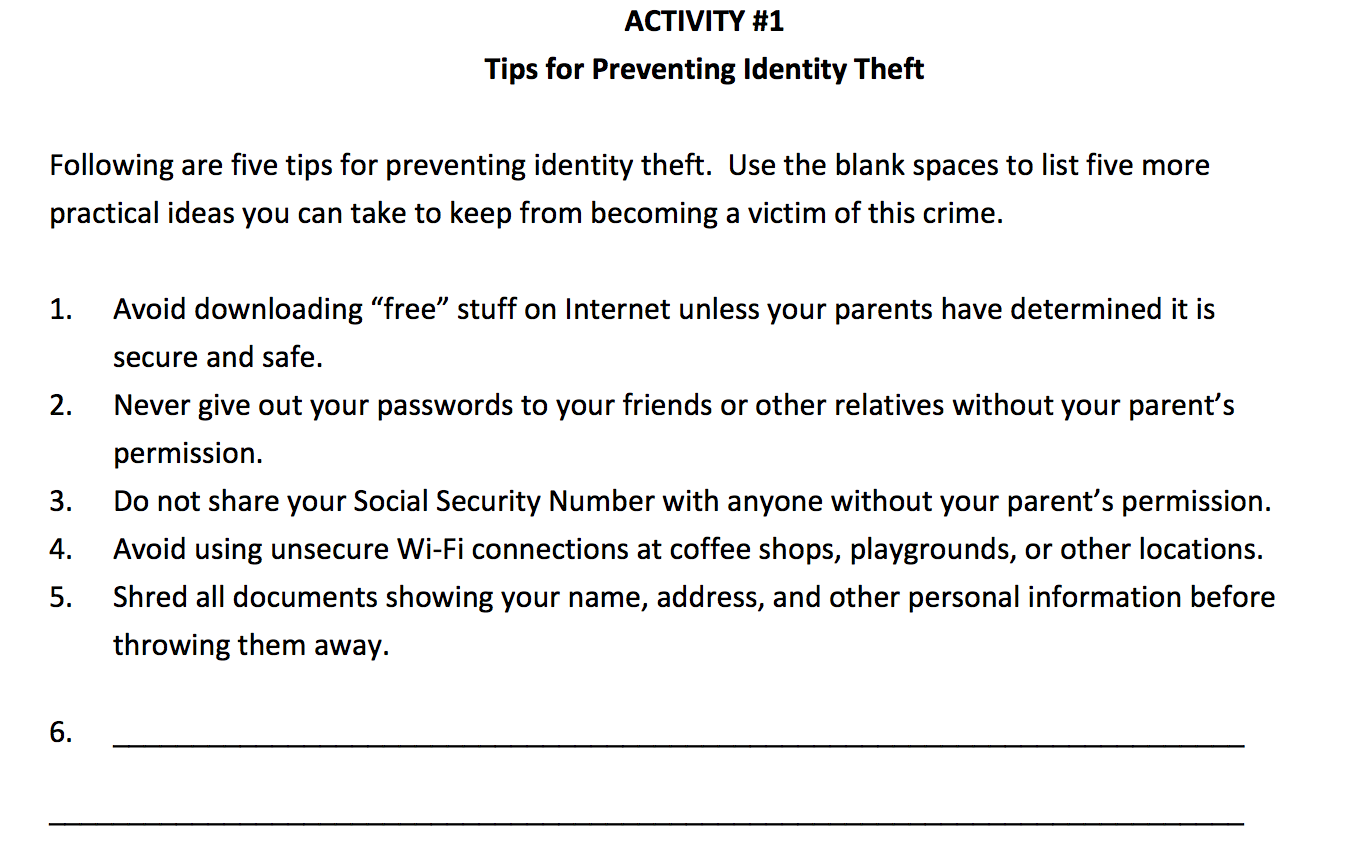 Cybersecurity, Economics, and Personal Finance
www.EconEdLink.org
26
Cybersecurity and Personal Finance:Identity Theft
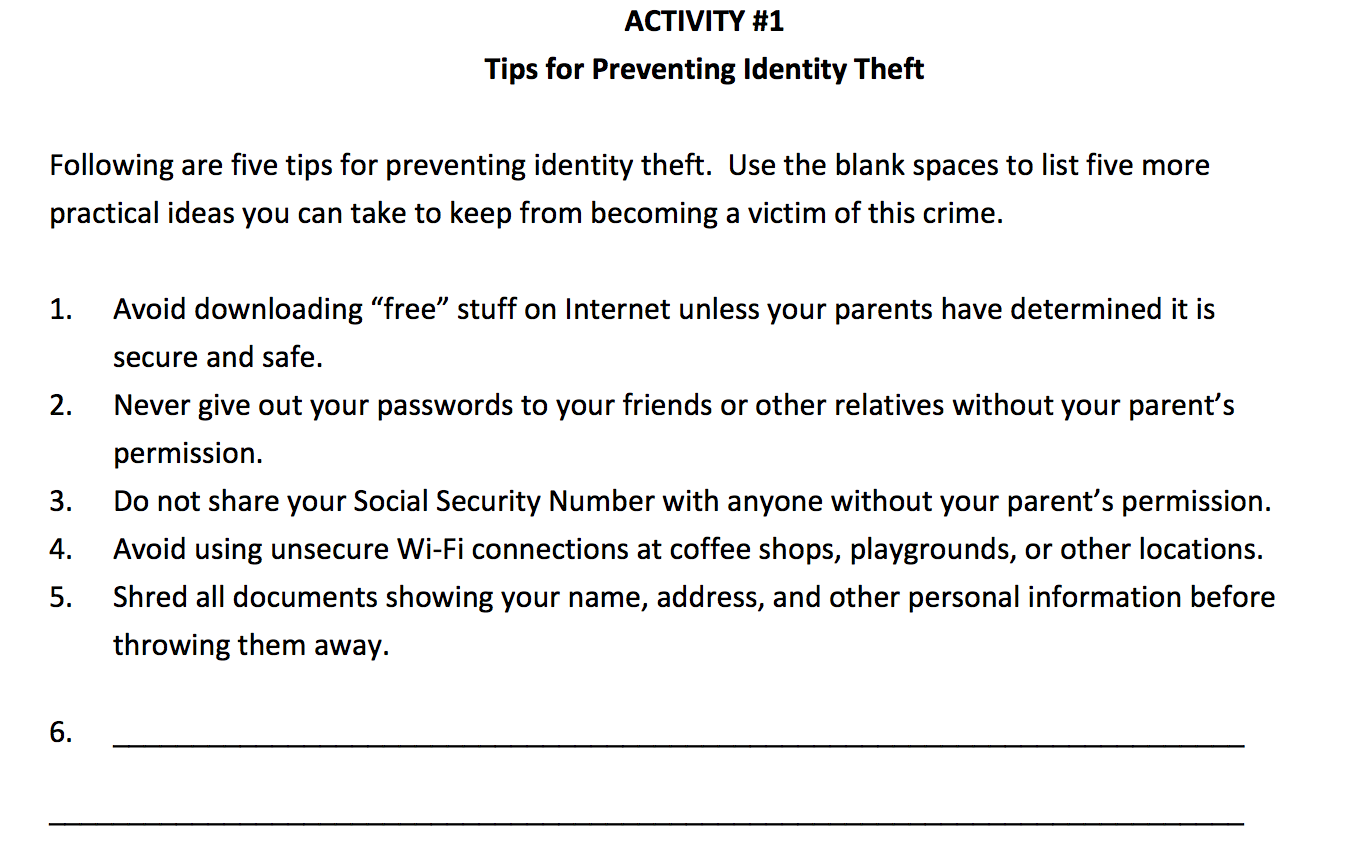 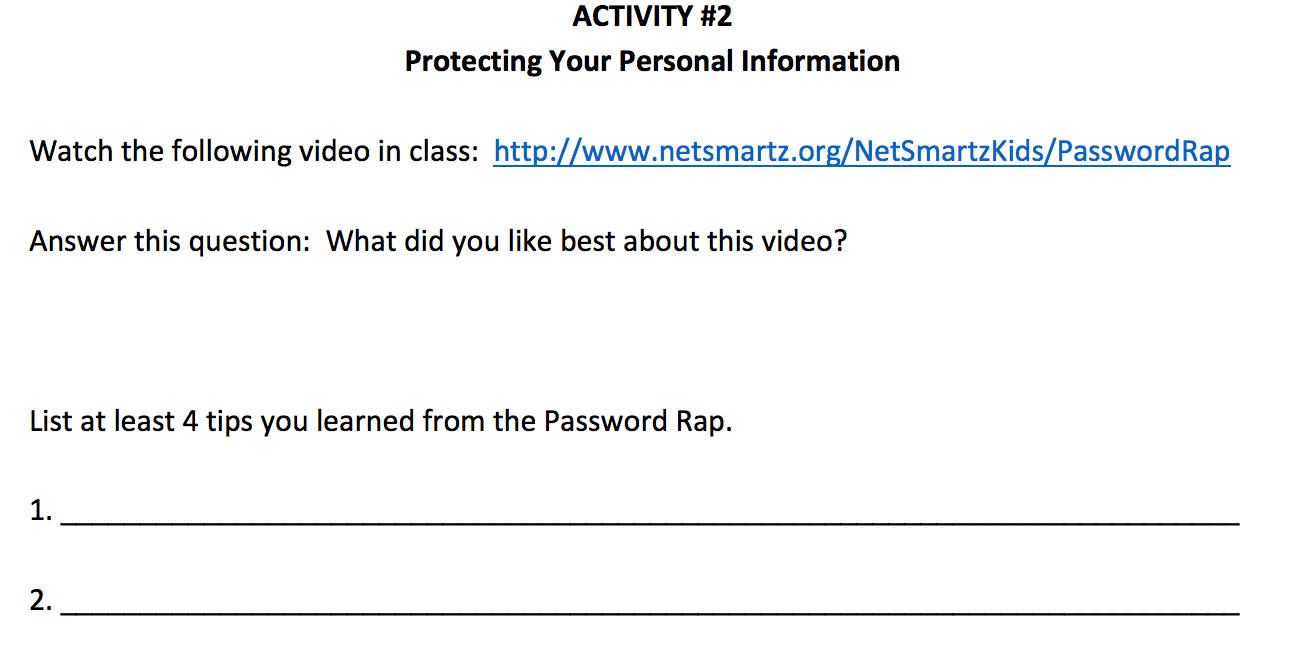 Cybersecurity, Economics, and Personal Finance
www.EconEdLink.org
27
Cybersecurity and Economics:Identifying Websites
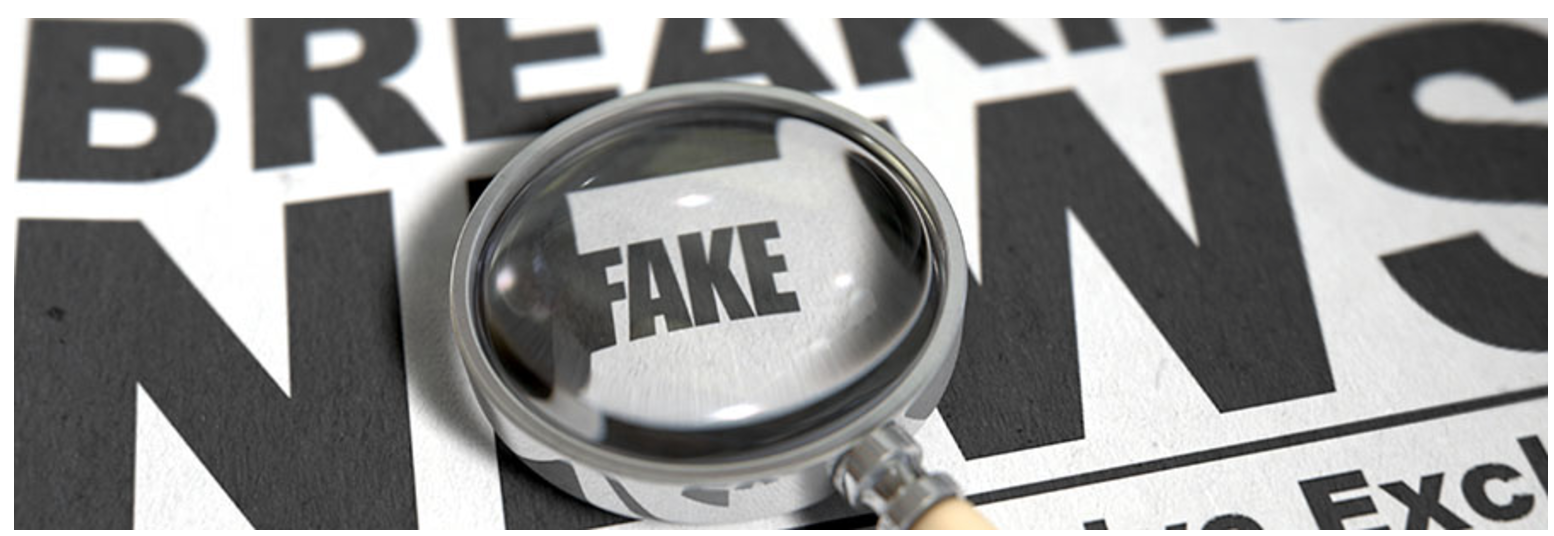 In this lesson, students access a website to research the Pacific Northwest Tree Octopus, which is a hoax. The initial (false) premise of the lesson is that students are learning to use online research to gather evidence, formulate an opinion, and take steps to contact elected officials. After students have gathered information about the Pacific Northwest Tree Octopus, the teacher will direct students to visit several fact-checking sites to “confirm” the information, and students will learn about the hoax.
Cybersecurity, Economics, and Personal Finance
www.EconEdLink.org
28
Cybersecurity and Economics:Identifying Websites
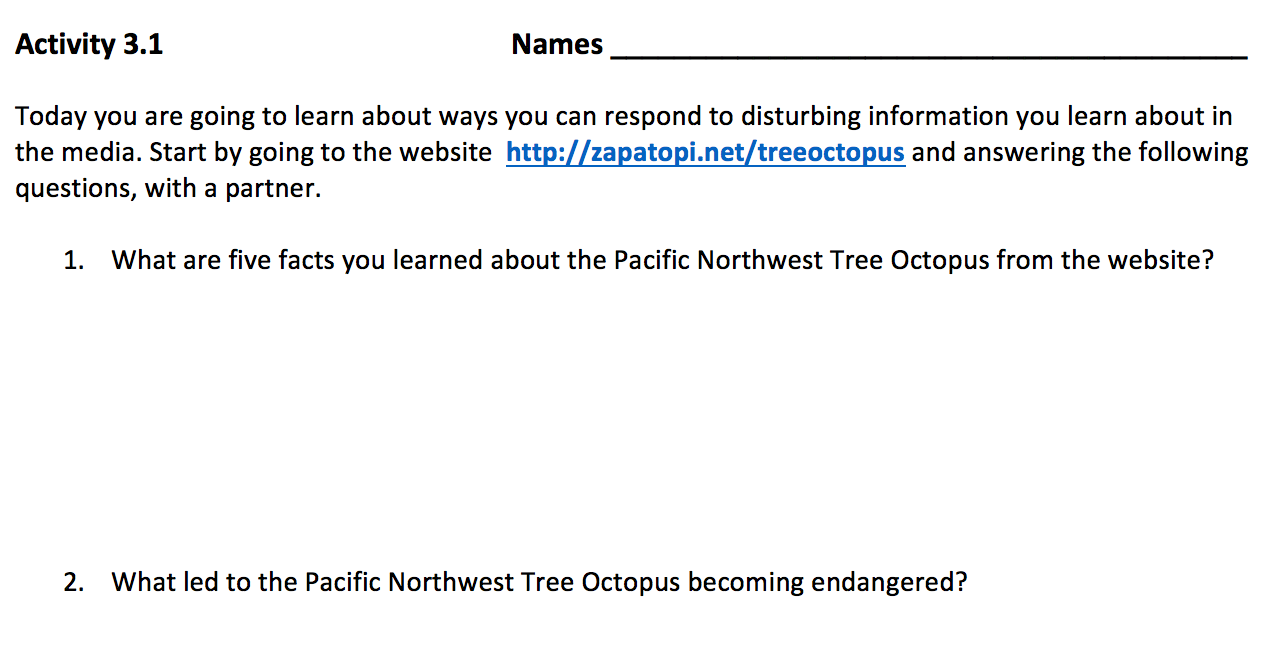 Cybersecurity, Economics, and Personal Finance
www.EconEdLink.org
29
Cybersecurity and Economics:Identifying Websites
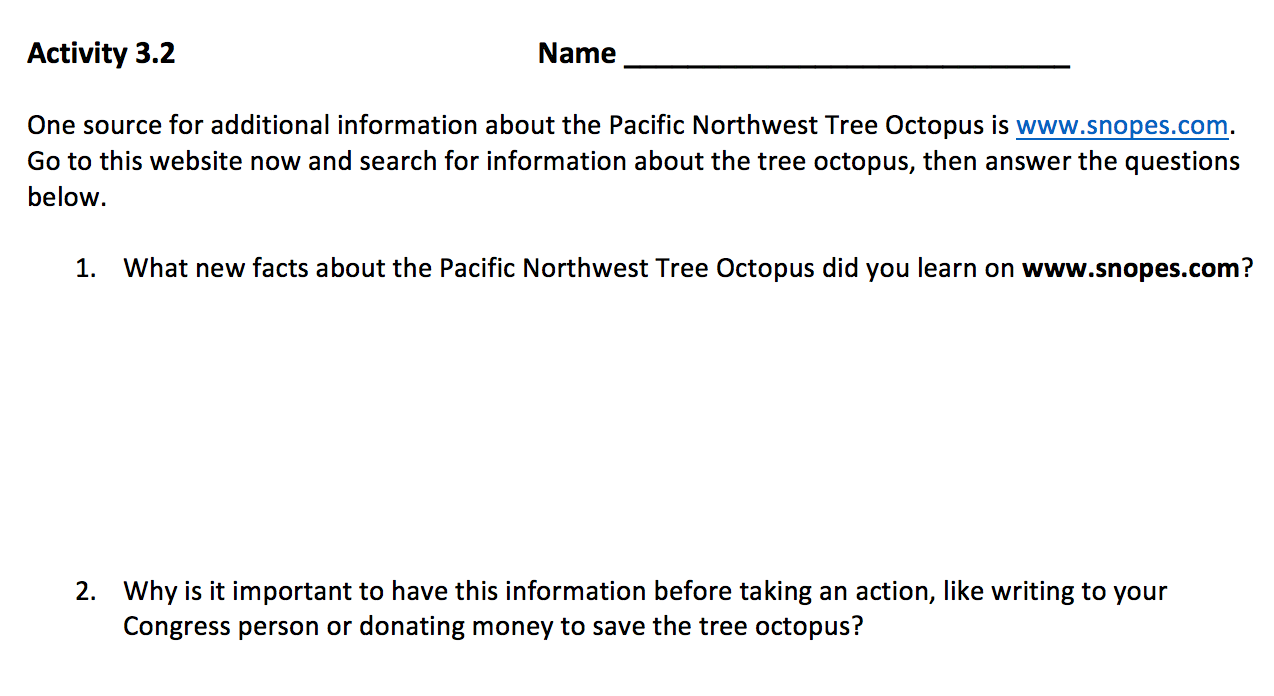 Cybersecurity, Economics, and Personal Finance
www.EconEdLink.org
30
How Can You Protect Yourself Online?
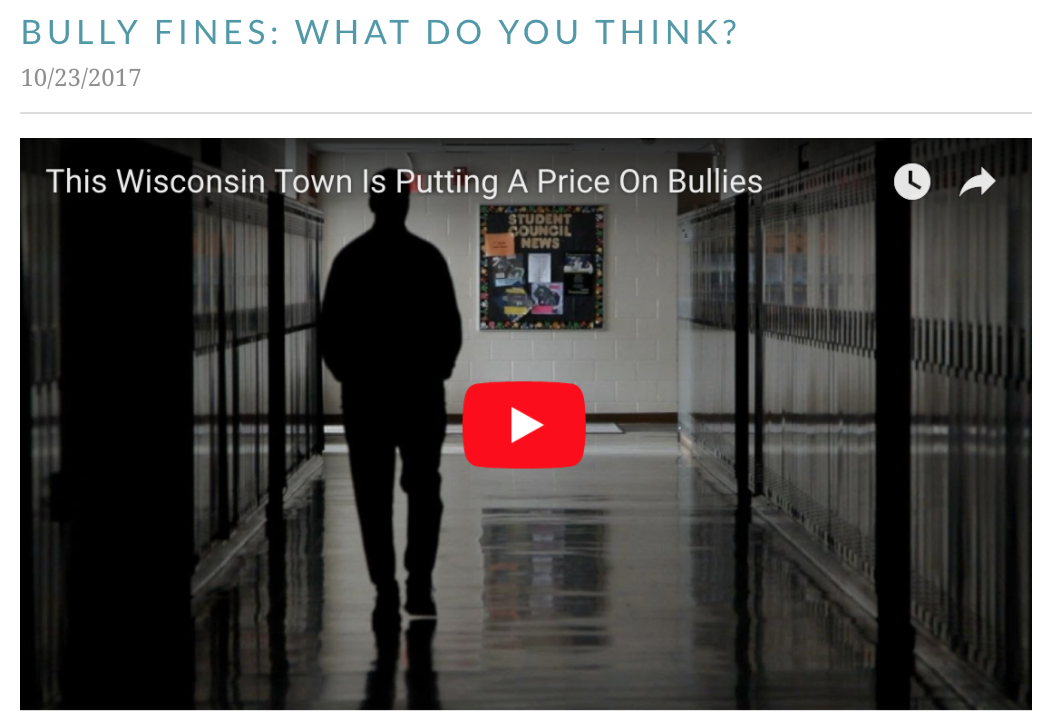 http://floridafinancialliteracy.weebly.com/blog/bully-fines-what-do-you-think
10/24/17
32
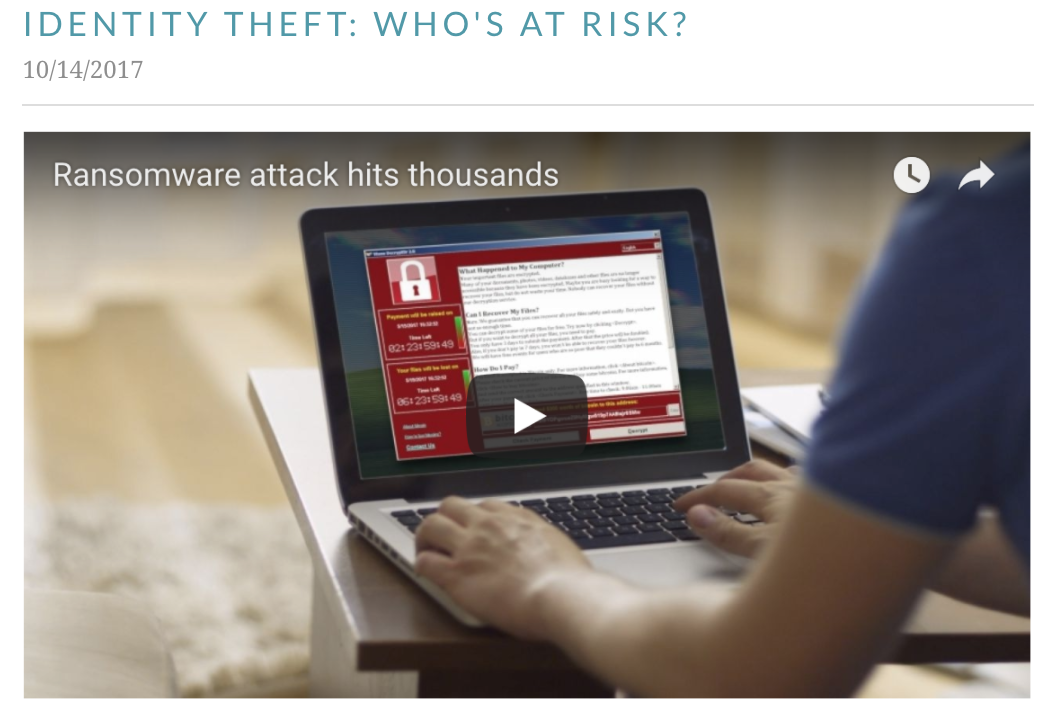 http://floridafinancialliteracy.weebly.com/blog/identity-theft-whos-at-risk
10/24/17
33
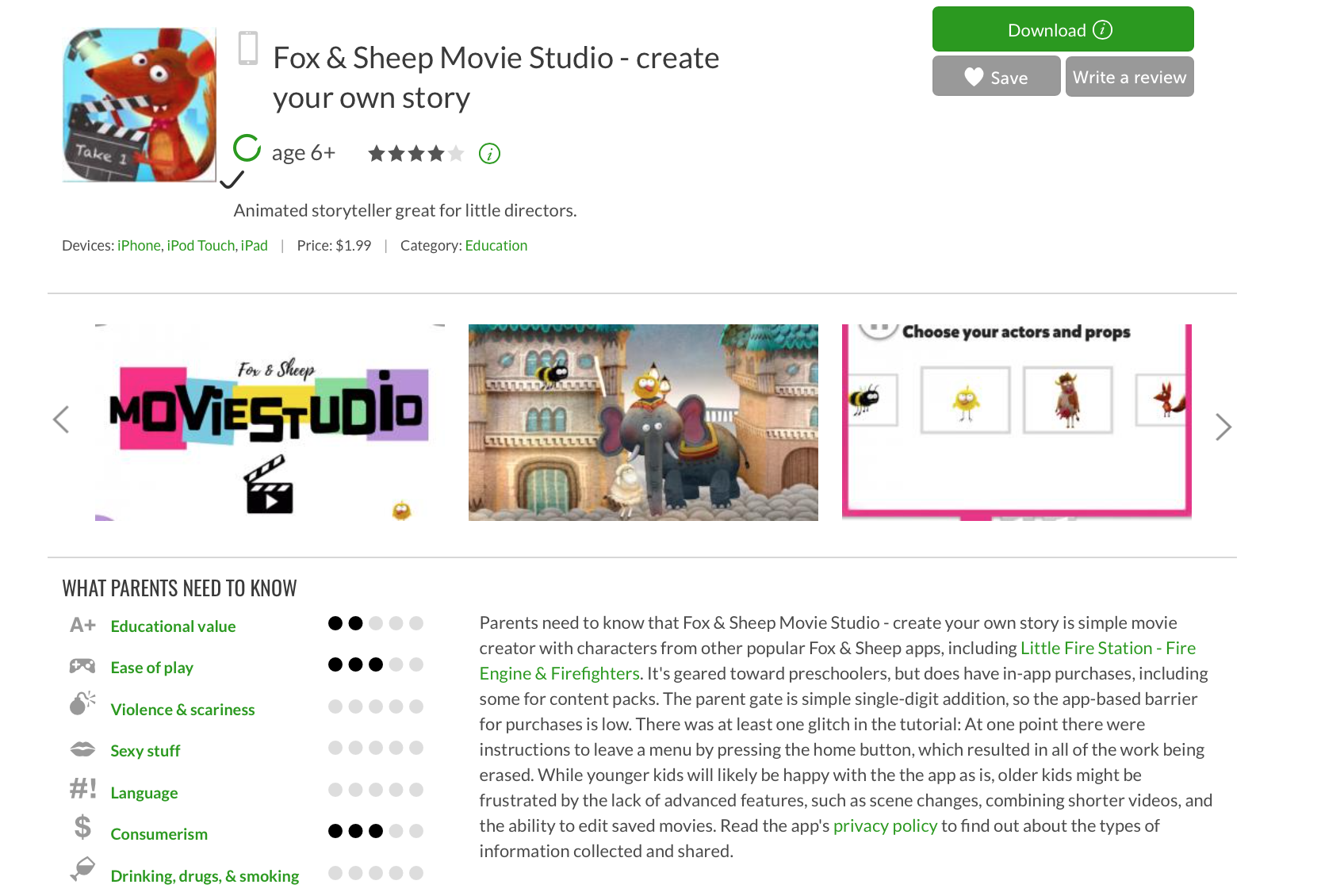 https://www.commonsensemedia.org/app-reviews
PACED Decision Making Model
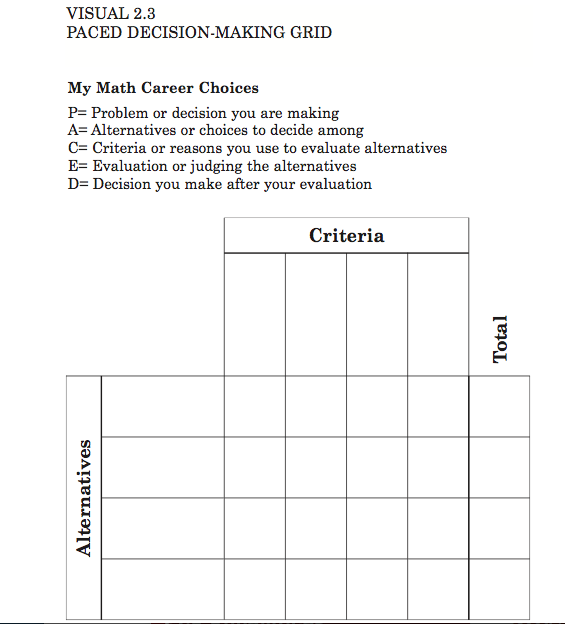 P – Purpose: Decision or Problem?
A – Alternatives or choices
C – Criteria to evaluate the alternatives
E – Evaluate the alternatives 
D –Decision – Evidence-based decisions
I chose __________because: _________________________________________
Appily Ever After: Common Sense Media
https://www.commonsensemedia.org/blog/16-apps-and-websites-kids-are-heading-to-after-facebook
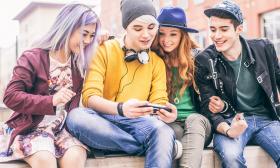